Percorsi STORIOGRAFICI italiani
Fra guerra e dopoguerra
LE PREMESSE OTTOCENTESCHE
Le prime cattedre universitarie di storia:
Ercole Ricotti (1816-1883) professore a Torino (dal 1846)
Giuseppe De Leva (1821-1895) professore a Padova (dal 1855)
Pasquale Villari (1827-1917) professore a Pisa (1859-65) e a Firenze, capitale d’Italia (1865-1913)

Le riviste:
« Rivista Storica Italiana» (1882) vetrina della storiografia accademica, erudita e di matrice positivista
«Studi storici» (1892-1913) palestra di discussioni e di idee nuove, aperta al marxismo e alle scienze sociali
Ercole Ricotti                Pasquale Villari   (1816-1883)                        (1827-1917)
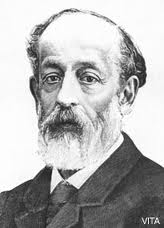 La storiografia italiana del primo Novecento
La miglior storiografia italiana, di livello scientifico ed europeo, è rappresentata, agli inizi del XX secolo, da un grande maestro di matrice positivista come Pasquale Villari (1827-1917), docente a Pisa e a Firenze, senatore e ministro, meridionalista e autore di importanti lavori sulla Firenze rinascimentale e sul medioevo e da uno dei suoi migliori allievi, Gaetano Salvemini (1873-1957), una delle migliori promesse della storiografia italiana d’inizio secolo e autore di Magnati e popolani in Firenze dal 1280 al 1295, pubblicato nel 1899, che rappresenta il più interessante contributo alla storia del potere politico e delle lotte sociali nella Firenze del tardo duecento, costruito su fonti e documenti ed ispirato ad un eclettico e creativo marxismo.
«Studi Storici» (1892-1913)
Nei primi anni del secolo la più avvertita storiografia italiana di matrice positivista si ritrovava attorno alla nuova rivista «Studi storici», fondata nel 1892 a Pisa dal medievista Amedeo Crivellucci (1850-1914) e dall’antichista Ettore Pais (1856-1939), palestra di molti giovani studiosi fra i quali il giovane Gaetano Salvemini e il coetaneo Gioacchino Volpe (1876-1971), allievo di Crivellucci. 
È questa – dopo la fondazione nel 1884 della più paludata «Rivista Storica Italiana» - la prima rivista storica italiana di ampio respiro, anche internazionale, aperta al marxismo e al confronto con il diritto, l’economia e le scienze sociali, capace di affiancare filologia e filosofia della storia
Benedetto Croce e Giovanni Gentile
I CAPOSTIPITI o i fratelli-nemici: gli storici-filosofi
Benedetto Croce (1866-1952) 
Giovanni Gentile (1875-1944)
Entrambi filosofi di matrice hegeliana, dirigono insieme «La Critica» per poi dividersi dopo la presa del potere di Mussolini.
Sono i principali punti di riferimento della cultura italiana fra le due guerre, opposti nelle scelte politiche, ma molto vicini nell’approccio filosofico e storiografico.
Croce liberale conservatore, neutralista nel 1914, poi rigoroso antifascista
Gentile interventista nel 1914, poi fascista e ministro di Mussolini, ucciso nel 1944 dai partigiani
Gioacchino Volpe e Gaetano Salvemini
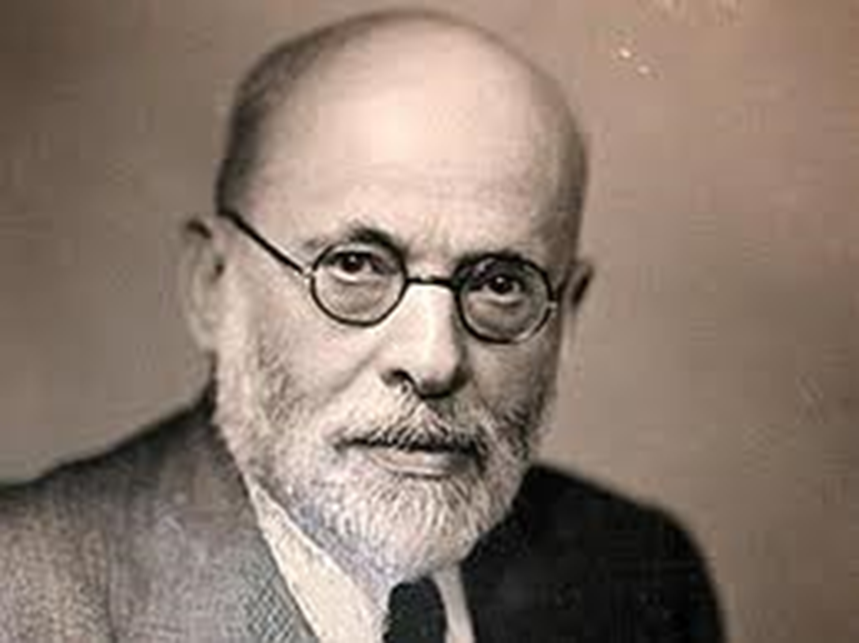 I CAPOSTIPITI o i fratelli-nemici: gli storici della «scuola economico-giuridica»
Gaetano Salvemini (1873-1957)
Gioacchino Volpe (1876-1971)
Matrice comune (la cosiddetta scuola economico-giuridica, la scuola fiorentino-pisana di Villari), ma separazione ideologico-politica nel primo dopoguerra.
Entrambi medievisti in origine, molto attenti alle dinamiche sociali della storia, sono tra i fondatori della contemporaneistica italiana:
Salvemini socialista, interventista democratico, poi antifascista, esule negli Stati Uniti per ragioni politiche, indaga le origini della dittatura e studia la politica estera italiana fra Otto e Novecento
Volpe interventista e nazionalista, poi fascista, uomo del regime, difende il primato italiano ed esalta il nazionalismo mettendo in continuità Risorgimento, Grande Guerra e Fascismo
Le riviste storiche e la guerra.La fine di «Studi Storici» (1913-14)
In crisi già nel 1913, nonostante i tentativo di rianimarla trasformandola in una rivista di ampia portata internazionale, «Studi Storici» chiude nel 1914 travolta dalla guerra.
La chiusura della rivista segna l’irrimediabile tramonto della cosiddetta «scuola economico-giuridica» italiana.
La sua eredità sarà raccolta, solo in parte, dalla «Nuova Rivista Storica» (1917).
Ma il clima che aveva consentito il formarsi di quella comunità scientifica internazionale e interdisciplinare non sarà più ricostituito.
Le riviste storiche e la guerra. La «Rassegna storica del Risorgimento» (1914) : fra erudizione e propaganda
Fondata nel 1914, alla vigilia della discesa in guerra, come organo dell’Istituto italiano per la storia del Risorgimento, non nasconde l’intento propagandistico, oltre che storiografico.

Direttore è il conte Cesare Maria De Vecchi di Valcismon, esponente monarchico e poi gerarca fascista.

Propone un modello di storiografia patriottica ed erudita (pubblica molte fonti) con forti connotati pedagogici.
Fortemente nazionalista (1914-1924) e poi fascista (1924-1944).
Le riviste storiche e la guerra. La  «Nuova Rivista Storica» (1917)
Fondata nel 1917, in piena guerra, da Corrado Barbagallo, ha fra i suoi collaboratori Antonio Anzillotti, Federico Chabod, Ettore Ciccotti, Luigi Dal Pane, Gino Luzzatto, Nello Rosselli, Walter Maturi.

Espressione inizialmente della nuova storiografia sperimentale, aperta al marxismo e ai nuovi approcci storico-economici; 
raccoglie una parte dei reduci di “Studi storici” e si contrappone all’approccio eccessivamente accademico della “Rivista storica italiana”.
Durante il fascismo resiste all’omologazione e raccoglie storici di orientamento antifascista.
Gaetano Salvemini  (1873-1957)
Gaetano Salvemini dalla storia medievale alle interpretazioni del fascismo
Allievo di Psquale Villari a Firenze, studia il medioevo comunale
Professore di storia a Messina (1901-17) e Firenze (1917-24), 
«Interventista democratico» e volontario nella prima guerra mondiale
Deputato dal 1919 al 1922
Dopo la guerra si sposta dagli studi di storia medievale a quelli di storia contemporanea e studia prima la politica estera italiana di fine ‘800 e poi le origini del fascismo 
Arrestato e processato per antifascismo nel 1925, lascia la cattedra e si rifugia prima in Francia e in Inghilterra poi, dal 1927, negli USA dove ottiene la cattedra di storia della civiltà italiana  ad Harvard (1934-48)

OPERE:
Magnati e popolani in Firenze tra il 1280 e il 1295 (1899) 
La dittatura fascista in Italia (1927), 
Mussolini diplomatico  (1932), 
Sotto la scure del fascismo (1936).
Corso su  Le origini del fascismo in Italia (1937) pubblicato in inglese nel 1943 per il pubblico americano.
GIOACCHINO VOLPE (1876-1971)
Gioacchino Volpe e la guerra. Dal medioevo alla storia contemporanea
Allievo di Crivellucci  a Pisa, dove conosce Giovanni Gentile, inizia a studiare la Pisa medievale e la formazione delle istituzioni comunali, per passare poi allo studio dei movimenti ereticali, spostandosi solo dopo la guerra verso la storia dell’Italia moderna e contemporanea.
Professore di storia moderna prima a Milano (1906-1924) e poi a Roma (1924-40)
Monarchico e nazionalista, si schiara con gli interventisti nel 1914
Impegnato dell’Ufficio storico della mobilitazione durante la prima guerra mondiale (1916-24)
Durante il fascismo diventa lo storico ufficiale del regime, dirigendo dal 1926 al 1943 la Scuola di storia moderna e contemporanea di Roma e la sezione di storia medievale e moderna dell'Enciclopedia Italiana Treccani dal 1925 al 1937.
Aderisce alla Repubblica di Salò e resta fedele al fascismo anche nel dopoguerra. Epurato nel 1945 si ritira dalla vita pubblica.
Gioacchino Volpe e la guerra. Dal medioevo alla storia contemporanea
OPERE
Movimenti religiosi e sette ereticali nella società medievale italiana: secoli 11.-14, (1922)
Medio Evo italiano, (1923) 
Il Medioevo, (1927) 

L'Italia in cammino: l'ultimo cinquantennio, (1927).
L'Italia nella Triplice alleanza (1882-1915), 1939-1940) 
L'Italia moderna, (1949-1952)
Gli storici italiani e la guerra mondiale
La prima guerra mondiale consente agli storici accademici di rompere due tabù:
Il tabù della divulgazione 
Il tabù della contemporaneità

Per la prima volta gli storici abbandonano il modello della storiografia erudita per affrontare la divulgazione e la scrittura per un pubblico di non specialisti, tendenzialmente di massa, superando le «colonne d’Ercole» della modernità e spingendosi oltre il XVIII secolo fino alla contemporaneità.
Dall’indagine sulle fonti alla ricerca dell’identità nazionale
Dal Medioevo al Risorgimento

Nel 1932 G. Volpe constata che più dei due terzi degli storici italiani si dedicano ormai a tematiche di storia del Risorgimento o del XIX secolo, abbandonando le tematiche prevalentemente medievali dei decenni anteguerra.
Fare i conti con Volpe eCroce
Fare i conti con Croce e Volpe
Il pensiero di Benedetto Croce ha sicuramente influenzato in maniera determinante la cultura italiana del novecento, sia quella di matrice liberale sia quella di matrice marxista.
In ambito storiografico, però, questa influenza è più un’opinione costruita nei primi decenni dopoguerra che una realtà di fatto.
A mio avviso l’influenza maggiore sulla storiografia italiana è stata esercitata da Gioacchino Volpe, amico in gioventù di Gaetano Salvemini, maestro ed estimatore di Federico Chabod, storico ufficiale del fascismo e animatore di quasi tutti i progetti storiografici italiani degli anni fra le due guerre. 
Figura chiave della storiografia italiana negli anni fra le due guerre, è un uomo del regime, ma è capace di incoraggiare e proteggere anche molti intellettuali non fascisti o antifascisti, primo fra tutti Nello Rosselli.
Croce e Volpe
Negli anni del fascismo quella di Croce resta una voce isolata, seppure faro di una elitaria cultura liberale antifascista.
Negli stessi anni la Scuola di storia moderna e contemporanea diretta da Volpe è il luogo di formazione di un’intera generazione di storici – solo in minima parte fascisti – che saranno i protagonisti del rinnovamento storiografico del dopoguerra. 
Diversamente da Croce, Volpe non concepisce il lavoro dello storico come un’attività solitaria, ma sempre come uno sforzo collettivo.
La sua storiografia è saldamente radicata sul primato della sfera sociale su quella politica. Nel suo capolavoro L'Italia in cammino (1927) è ribaltata la priorità attribuita dalla storiografia crociana alla storia delle idee, ponendo al centro dell'analisi i problemi del mondo contadino, la protesta sociale del Mezzogiorno e i problemi dell'emigrazione.
Le aperture di Volpe
Erede della «scuola economico-giuridica» dei primi anni del Novecento, sul piano metodologico Volpe si dimostra più aperto di Croce ai contatti con l’economia, il diritto e le scienze sociali; la sua è una storia d’archivio, mentre quella di Croce è prevalentemente una storia di idee e di personalità, fatta sui libri, più che sulle fonti.
Croce propone grandi quadri interpretativi di storia politica, Volpe un’analisi approfondita dei molteplici fattori sociali e istituzionali che hanno determinato la storia italiana.